عنوان: **********************************************
نام دانشجو: ****
رشته تحصیلی: ****
استاد راهنما: ****
استاد مشاور: ****
تاریخ دفاع**/**/**** ساعت ** : **
محل دفاع: ****
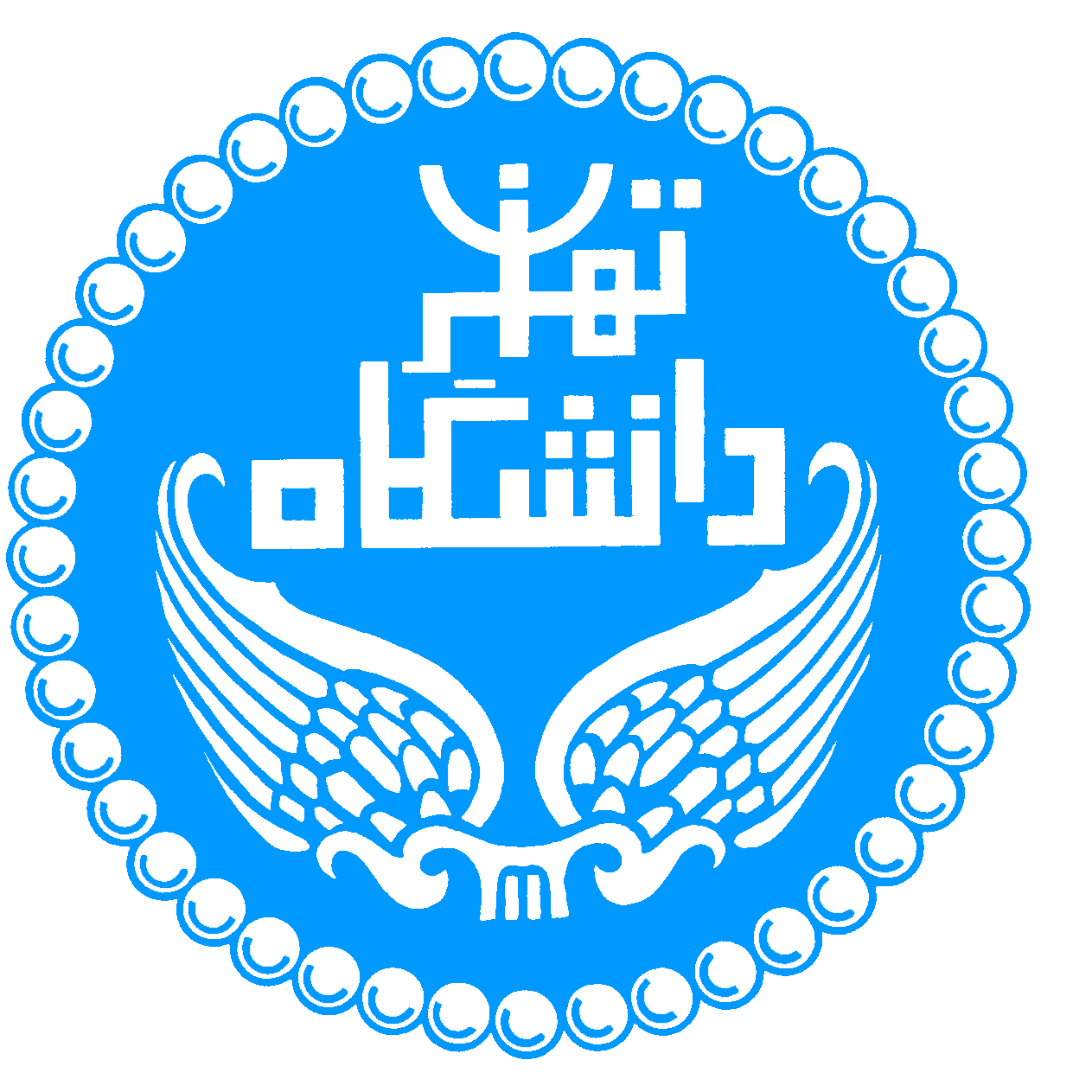 دفاع از رساله دکتری/پايان نامه كارشناسي ارشد
دانشکده جغرافیا
رشته تحصيلي:
****